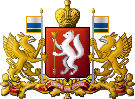 ДОКЛАД 
Председателя Комиссии по противодействию коррупции в
государственном казённом пожарно-техническом учреждении 
Свердловской области 
«Отряд противопожарной службы 
Свердловской области №12»
Сабанина Дмитрия Леонидовича
Тема: О работе по организации и осуществлению мер по противодействию коррупции, предусмотренных требованиями ст. 13.3 Федерального закона от 25 декабря 2008 года № 273-ФЗ «О противодействии коррупции» в ГКПТУ СО «ОПС СО №12» (презентация)
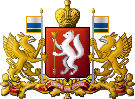 КОМПЛЕКС МЕРОПРИЯТИЙ КОМИССИИ ПО ПРОТИВОДЕЙСТВИЮ КОРРУПЦИИ В
 ГКПТУ СО «ОПС СО №12»
1) выявление и устранение причин и условий, порождающих коррупцию;
2) выработка оптимальных механизмов защиты от проникновения коррупции в структурные подразделения ГКПТУ СО «ОПС СО №12» с учетом их специфики, снижение в них коррупционных рисков;
3) разработка рекомендаций для подразделений по устранению и предупреждению фактов коррупции;
4) создание единой системы отслеживания и информирования работников ГКПТУ СО «ОПС СО №12» по проблемам коррупции;
5) антикоррупционная пропаганда и воспитание;
6) привлечение общественности и средств массовой информации к сотрудничеству по вопросам противодействия коррупции в целях выработки у работников навыков антикоррупционного поведения в сферах с повышенным риском коррупции, а также формирование нетерпимого отношения к коррупции.
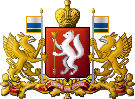 ТЕМАТИКА ЗАСЕДАНИЙ КОМИССИИ ПО ПРОТИВОДЕЙСТВИЮ КОРРУПЦИИ В 2021-2024 гг.
– об изменениях в законодательстве о противодействии коррупции; информации, содержащей сведения о конфликтах интересов;
– о практике выявления конфликтов интересов в деятельности должностных лиц ГКПТУ СО «ОПС СО № 12» 
– о проблемах работы с обращениями ГКПТУ СО «ОПС СО № 12» » в целях предупреждения коррупции;
– о проведении занятий по правовому просвещению и информированию работников ГКПТУ СО «ОПС СО № 12» о законодательстве Российской Федерации, регулирующем вопросы противодействия коррупции;
– о результатах проведения проверок деятельности должностных лиц 
ГКПТУ СО «ОПС СО № 12» при осуществлении закупок товаров, услуг, работ для обеспечения государственных нужд;
– о результатах проведения проверок деятельности должностных лиц 
ГКПТУ СО «ОПС СО № 12» осуществляющих контроль и надзор за соблюдением законодательства об охране окружающей среды;
– Консультирование работников по вопросам применения (соблюдения) антикоррупционных стандартов и процедур;
– осуществление сотрудничества с правоохранительными органами в сфере противодействия коррупции.
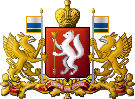 ЕЖЕГОДНО НА ЗАСЕДАНИЯХ КОМИССИИ ПЕРЕСМАТРИВАЮТСЯ:
Перечень функций, при реализации которых работниками ГКПТУ СО «ОПС СО №12» возникают коррупционные риски, 
Перечень должностей, выполнение обязанностей по которым связано с коррупционными рисками.
Приказ от 26.12.2019  №203  «Об утверждении перечня должностей, исполнение обязанностей которых связано с реализацией функций Учреждений с коррупционными рисками» в Перечне должностей, заполняют Декларацию о конфликте интересов ежегодно, содержащиеся в представленных Декларациях сведения рассматриваются на заседаниях Комиссии по противодействию коррупции.
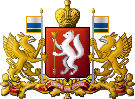 ПОЛОЖЕНИЕ О КОНФЛИКТЕ ИНТЕРЕСОВ
Введено в действие  Приказом начальника  от 29.12.2020 №150 « О реализации мер по предупреждению коррупции в ГКПТУ СО «ОПС СО №12»,
(вносятся изменения)
 устанавливает правила 
 поведения работников,
 порядок выявления 
и урегулирования конфликтов 
интересов, возникающих 
у работников в ходе выполнения 
ими трудовых обязанностей,
 регламентирует предоставление всеми работниками учреждения Декларации о конфликте интересов - как при поступлении на работу так и в ходе повседневной деятельности.
Положение о конфликте интересов доводится каждому работнику под роспись.
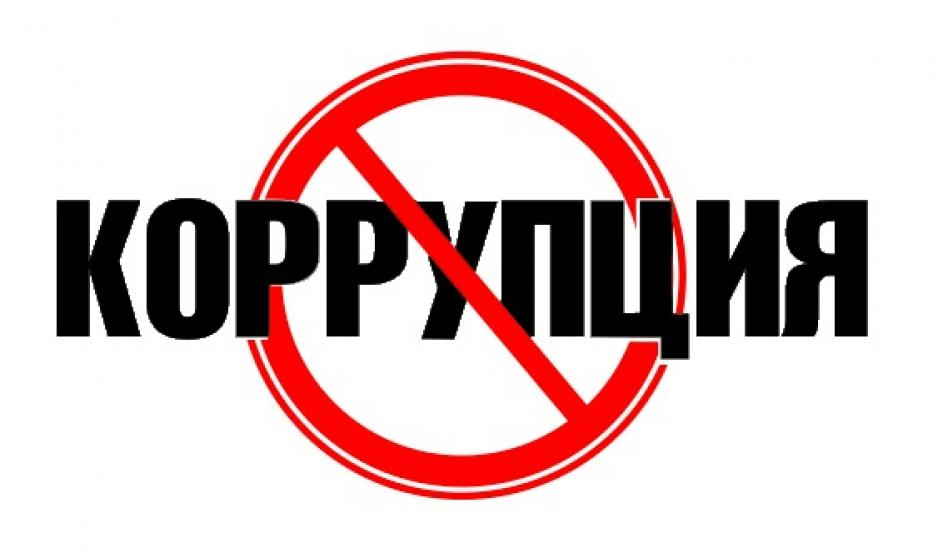 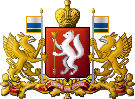 КОДЕКС ЭТИКИ 
И СЛУЖЕБНОГО ПОВЕДЕНИЯ В ГКПТУ СО «ОПС СО №12»
Кодекс этики и служебного 
поведения – это совокупность 
общих принципов 
профессиональной этики 
и основных правил служебного 
поведения, которыми должны 
руководствоваться работники 
учреждения независимо 
от занимаемой ими должности.
Утвержден приказом начальника  от 29.12.2020 №150 « О реализации мер по предупреждению коррупции в ГКПТУ СО «ОПС СО №12»

Кодекс этики и служебного поведения доводится каждому работнику под роспись.
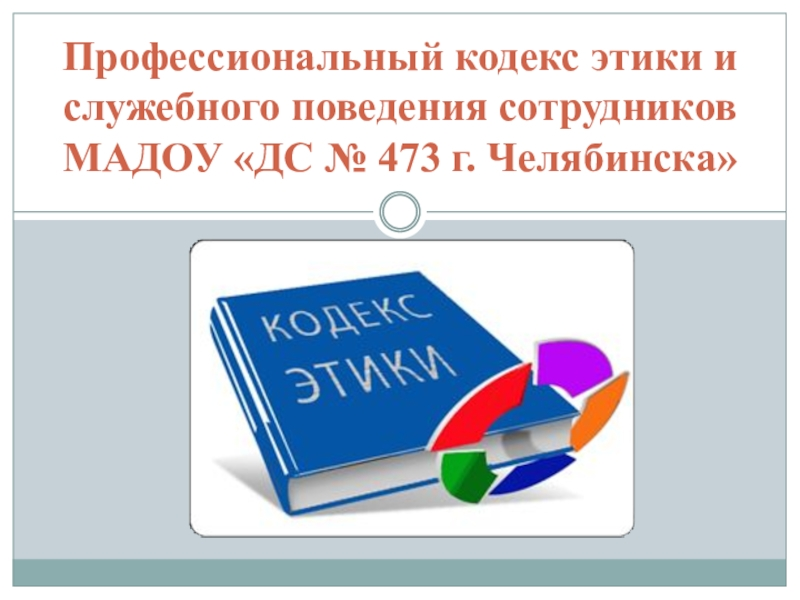 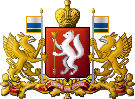 ИНЫЕ ЛОКАЛЬНЫЕ АКТЫ ПО ПРОФИЛАКТИКЕ КОРРУПЦИИ
 ГКПТУ СО «ОПС СО №12»
В ходе учебных мероприятий  до работников учреждения доводятся основные положения действует
Приказ от 29.12.2020 г.  № 148 «Об утверждении Плана мероприятий по противодействию коррупции в ГКПТУ СО «ОПС СО №12» 
Приказ начальника  от 29.12.2020 №150 « О реализации мер по предупреждению коррупции в ГКПТУ СО «ОПС СО №12»
Приказ  от 16.10.2020  № 122 «Об утверждении Плана антикоррупционного просвещения работников 
Приказ от 26.12.2019  №203  «Об утверждении перечня должностей, исполнение обязанностей которых связано с реализацией функций Учреждений с коррупционными рисками»
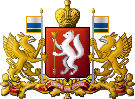 ФОРМЫ ОБУЧЕНИЯ РАБОТНИКОВ ПРОТИВОДЕЙСТВИЮ КОРРУПЦИИ
В соответствии с Планом по антикоррупционному просвещению в учреждении, кроме проведения занятий по правовому просвещению и информированию работников о законодательстве Российской Федерации, регулирующем вопросы противодействия коррупции и путях его реализации, ежегодно организуются консультативно-методические совещания, направленные на информирование работников, участвующих в осуществлении закупок.
   Комиссий по противодействию коррупции формируется список работников, которые заполняют Декларации о возможной личной заинтересованности, на кустовых семинарах проводится оценка их знаний путем решения типовых задач и разбором основных понятий, применяемых в антикоррупционном законодательстве, с последующей сдачей зачетов.
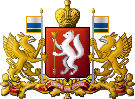 СПАСИБО ЗА ВНИМАНИЕ!
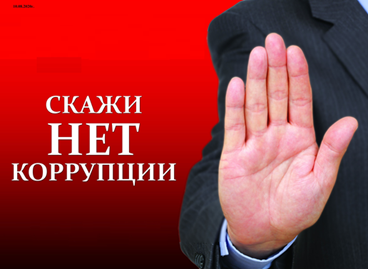